Touring Historical Sites of the Restoration Movement
Hands-On Restoration Research
FriendsOfTheRestoration.com
TheRestorationMovement.com
Restoration Has Been Done All Around Us
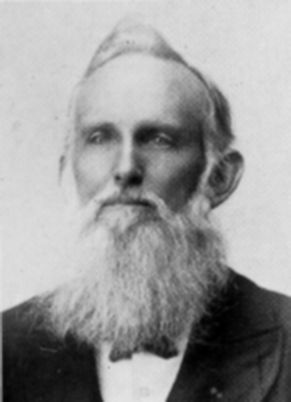 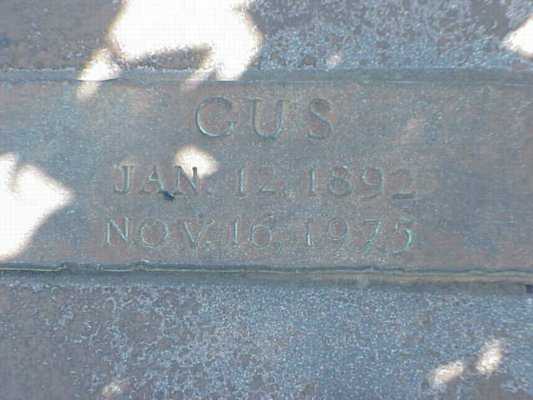 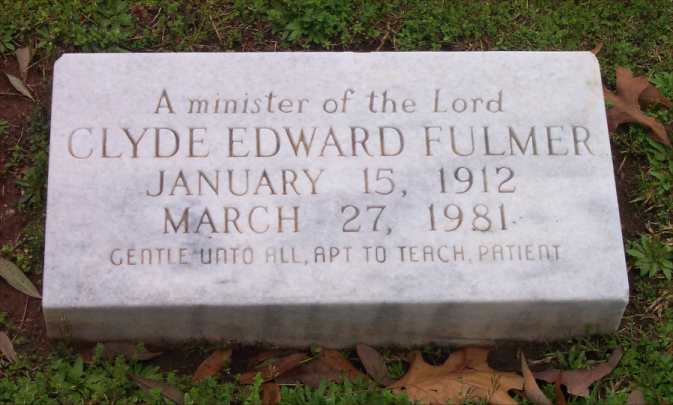 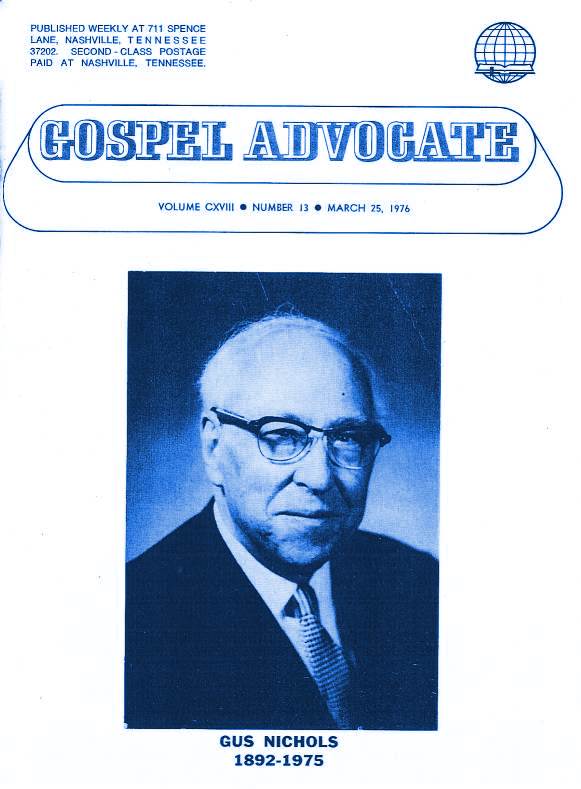 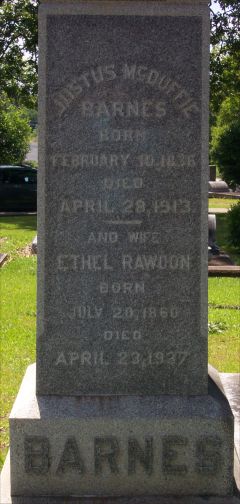 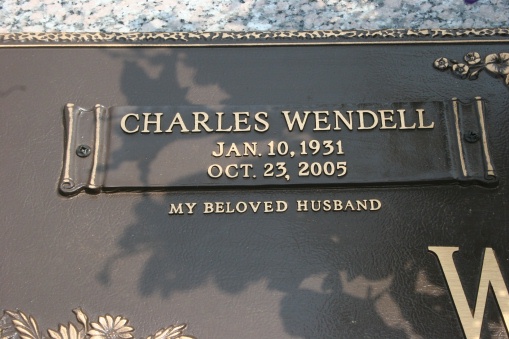 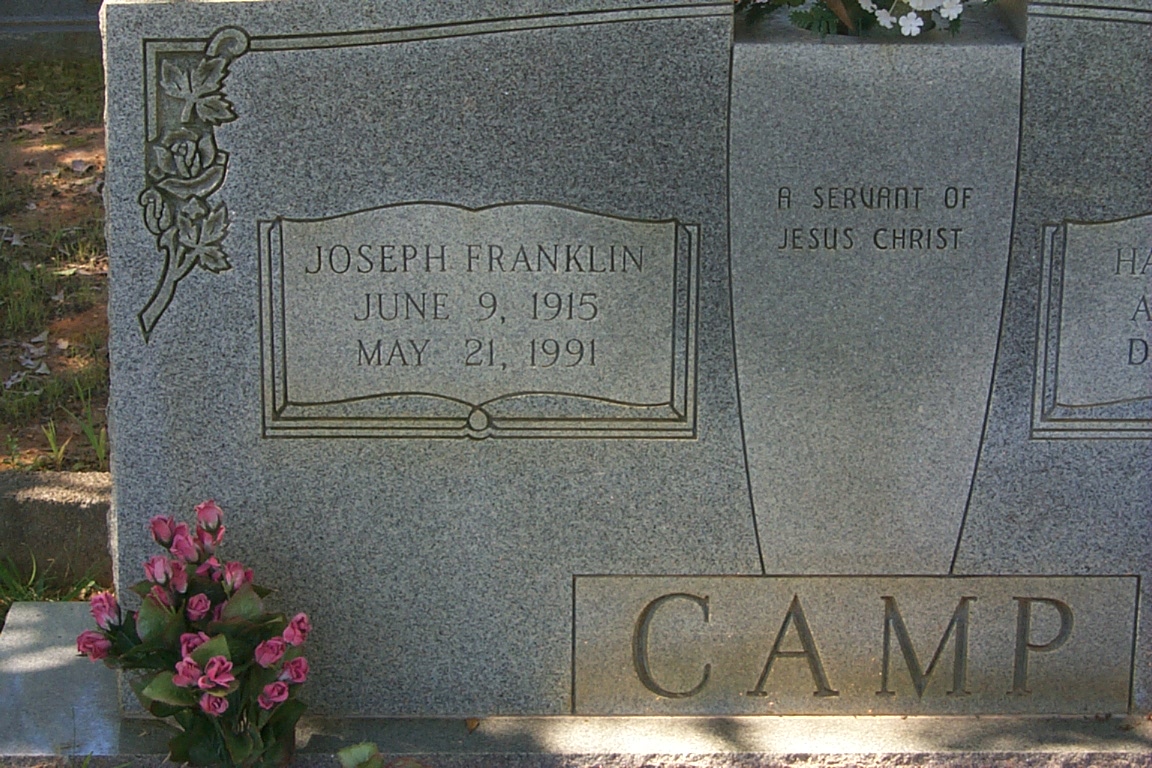 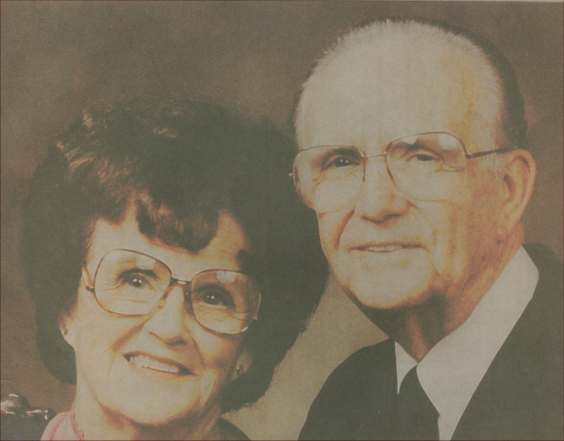 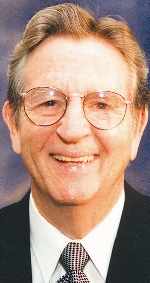 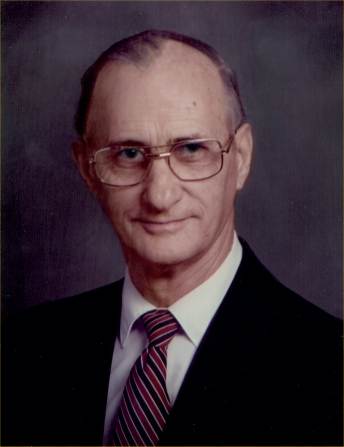 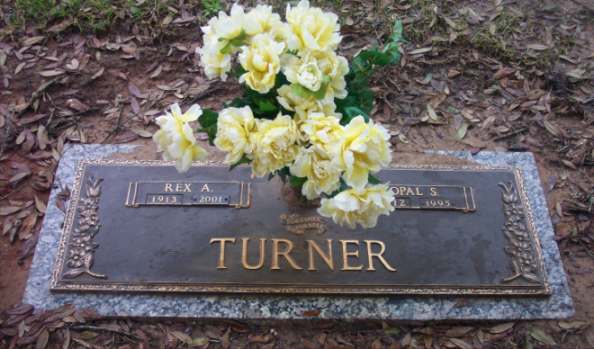 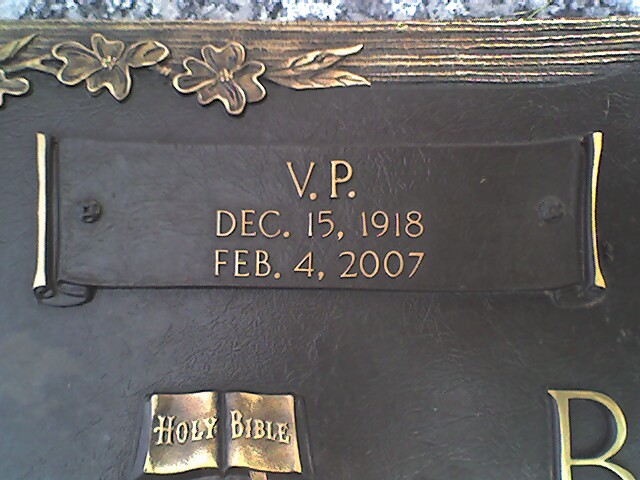 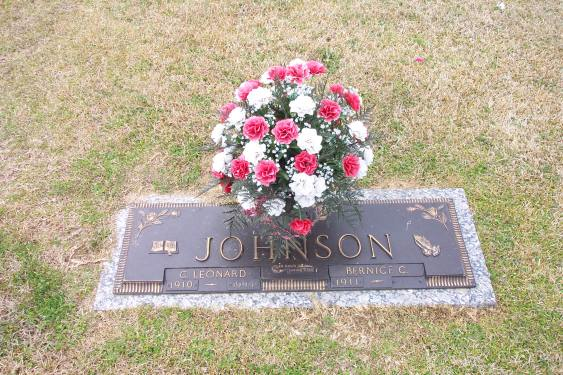 Travel With Me As We Walk  Where Saints Have Trod
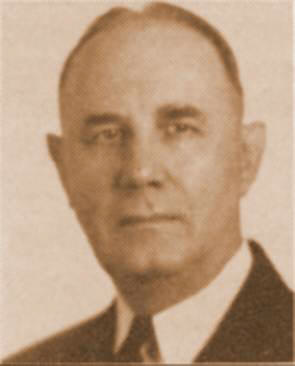 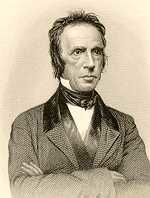 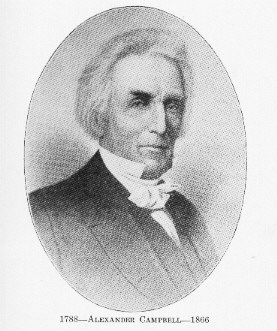 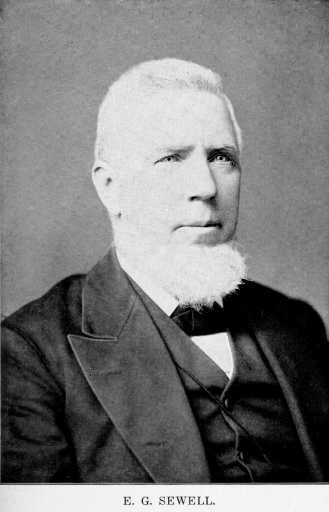 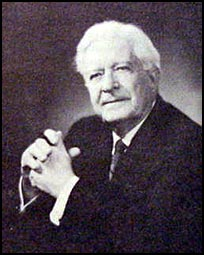 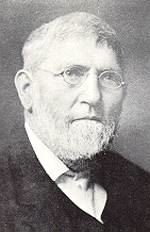 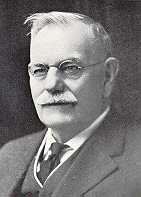 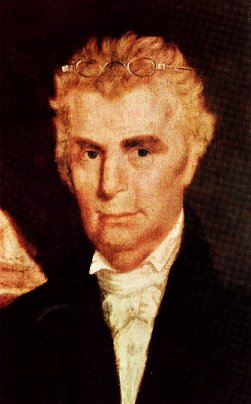 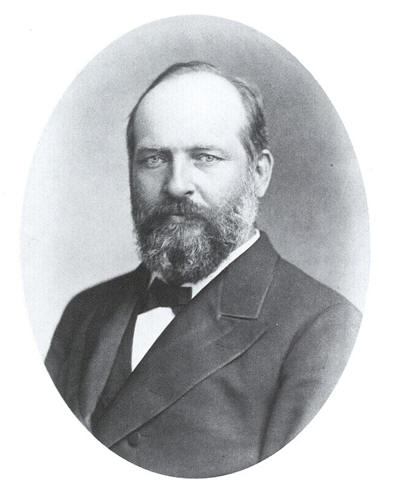 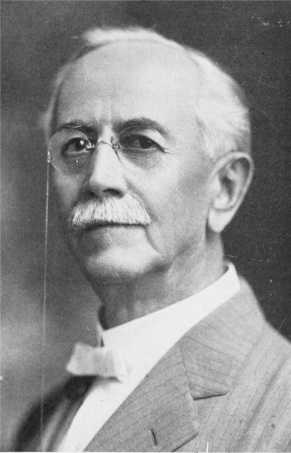 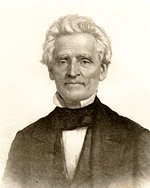 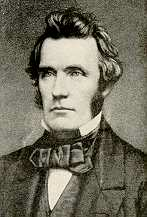 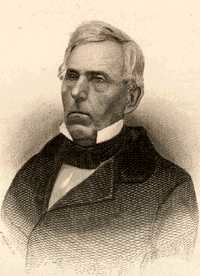 28 CHURCH LEADERS Buried At Woodlawn Cemetery, Nashville
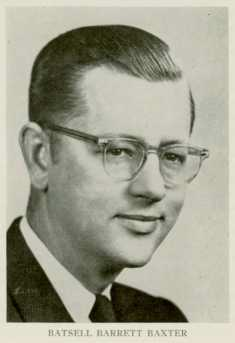 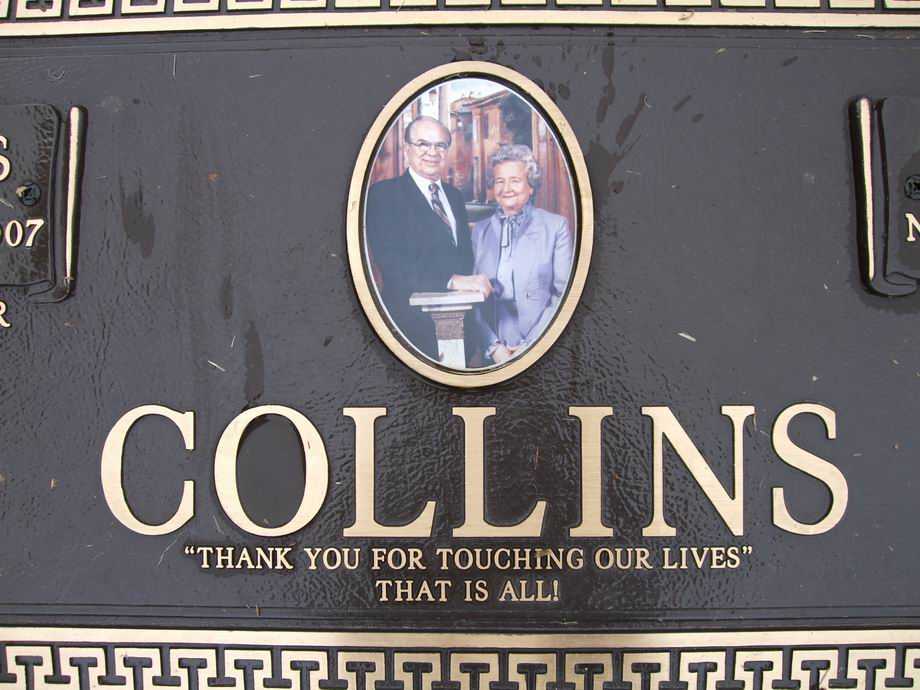 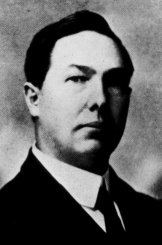 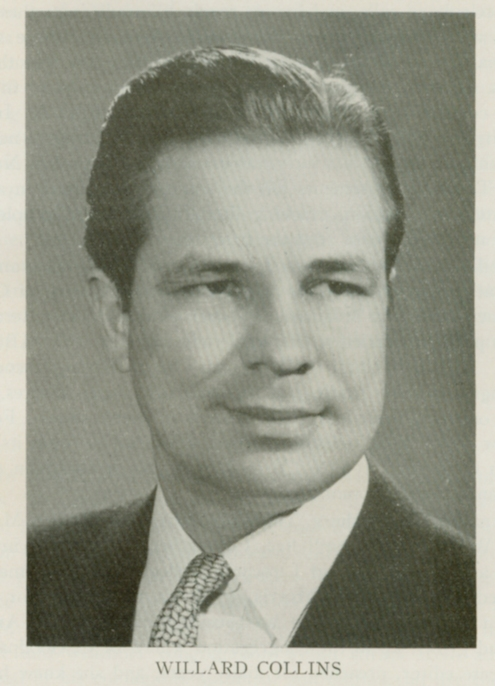 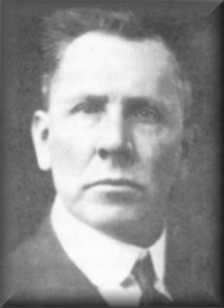 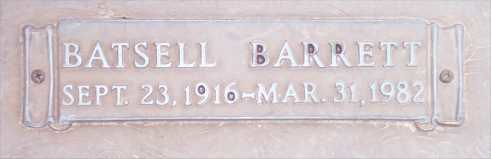 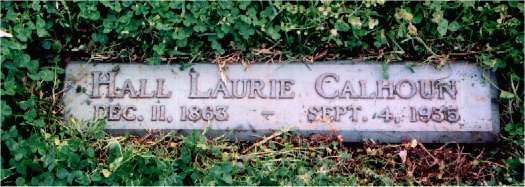 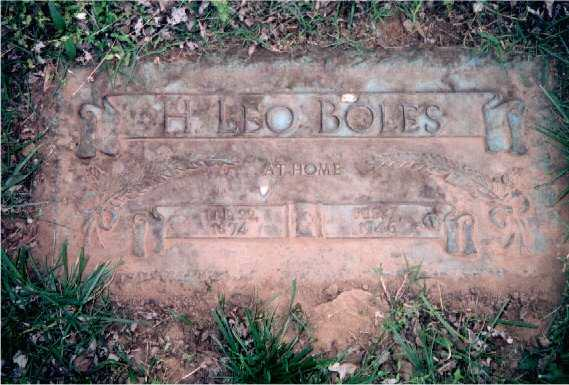 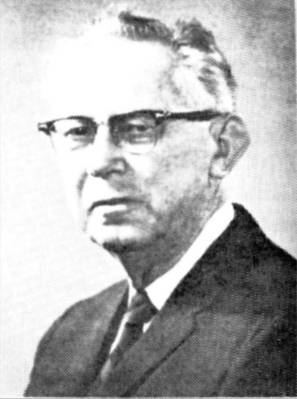 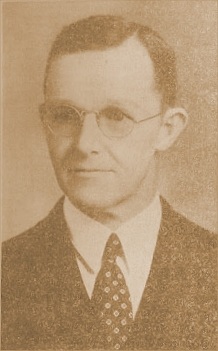 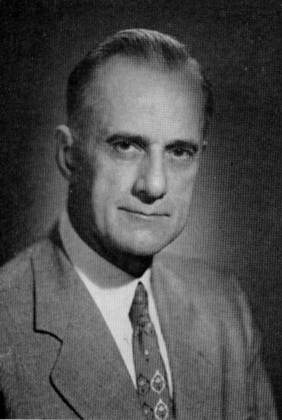 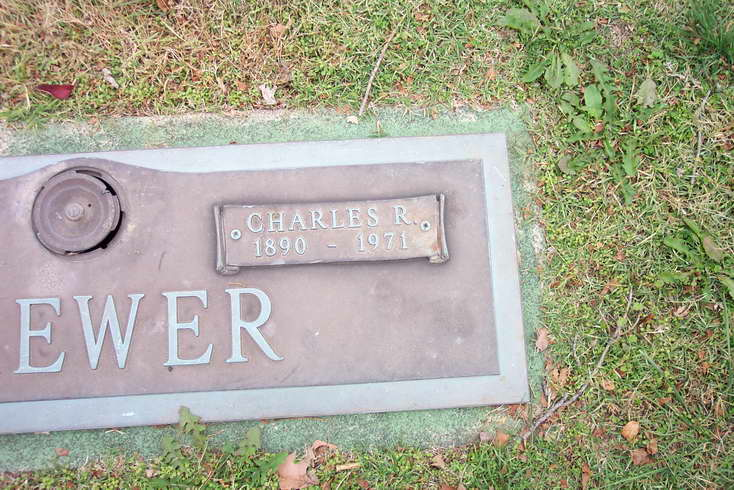 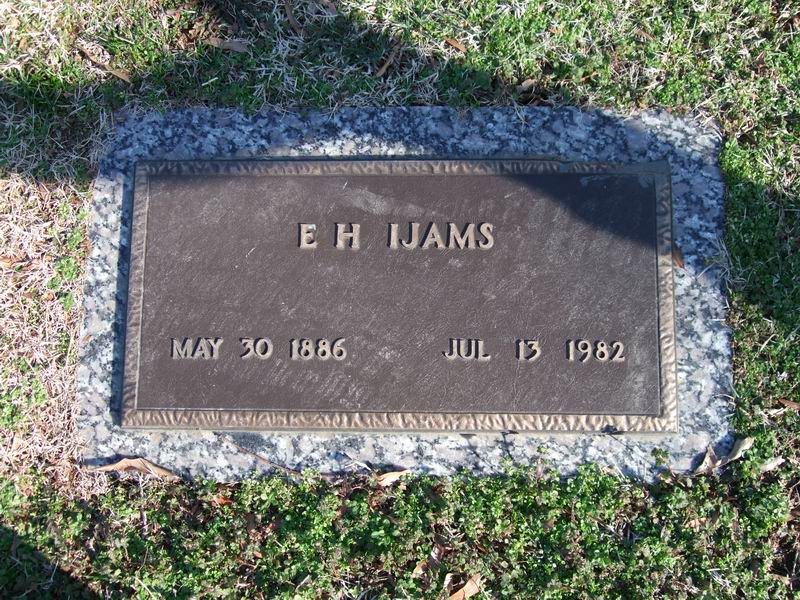 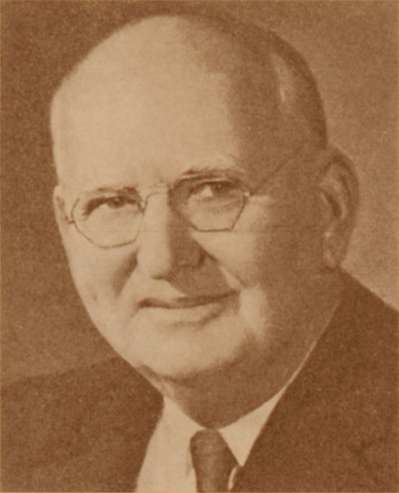 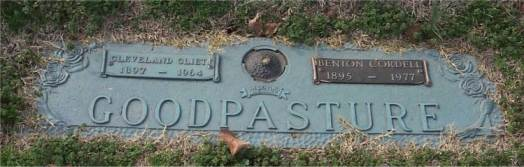 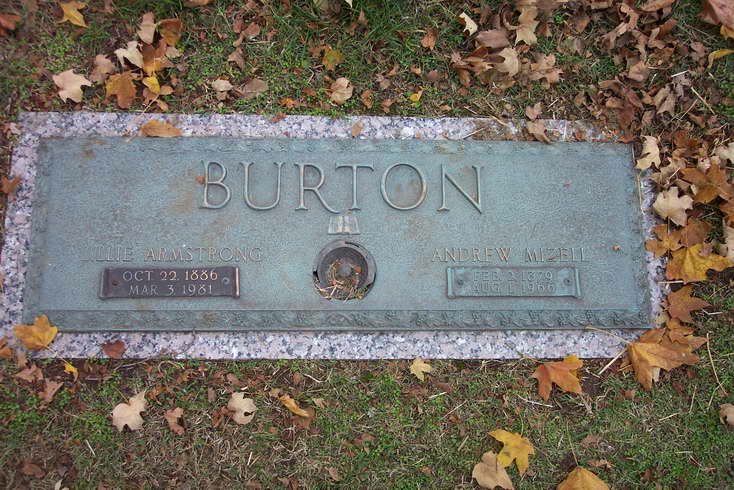 Disciples Of Christ Historical Society
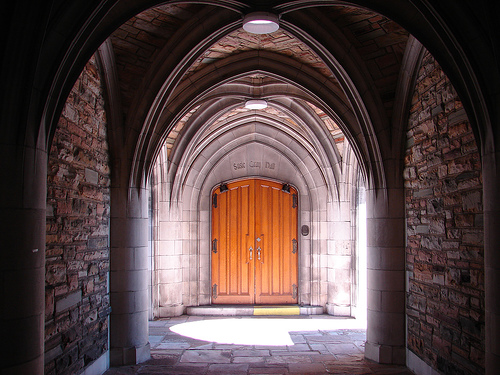 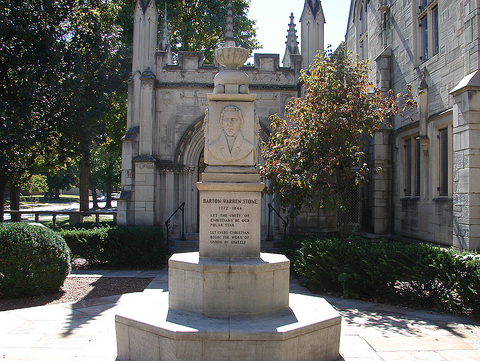 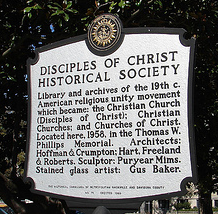 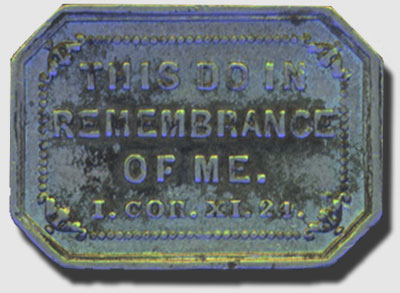 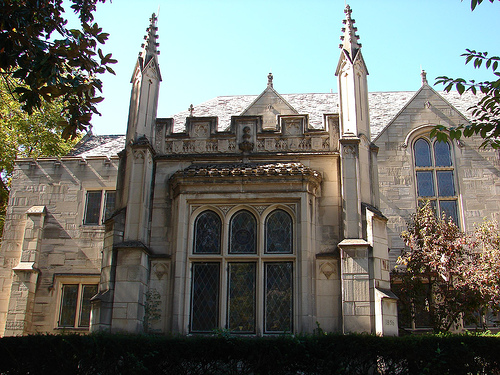 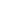 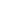 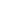 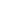 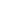 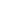 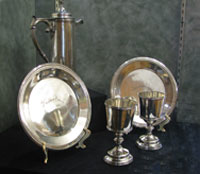 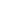 18 Gospel Preachers Buried At Mt. Olivet Cemetery, Nashville
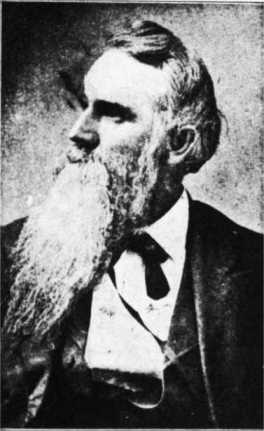 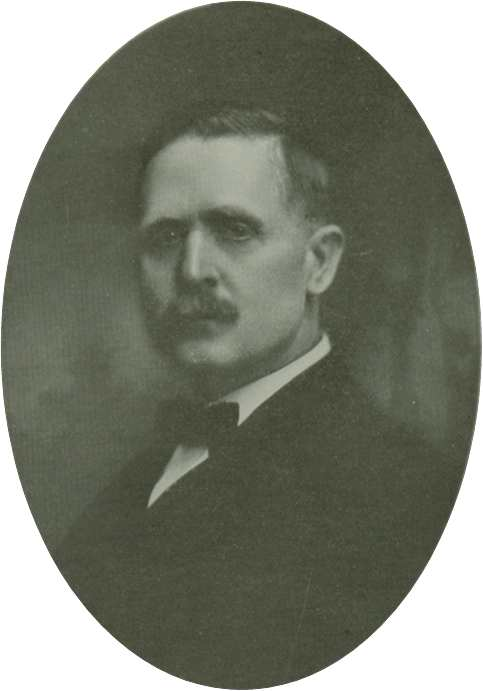 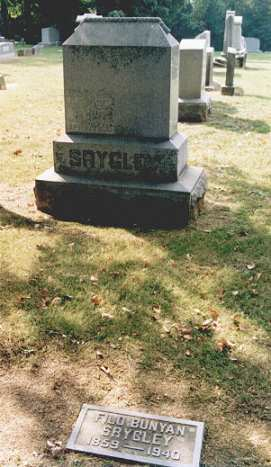 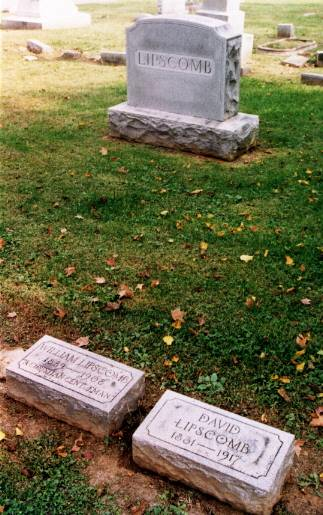 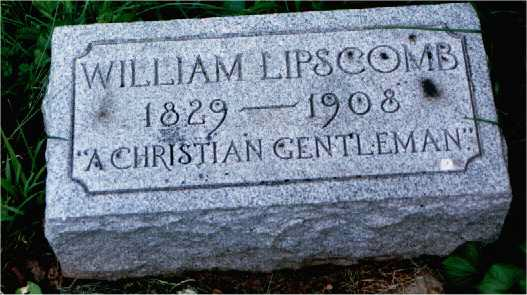 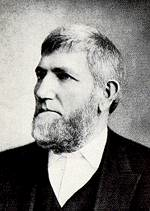 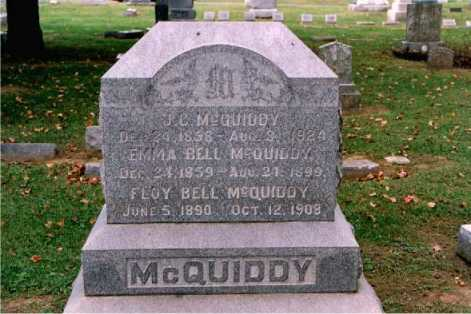 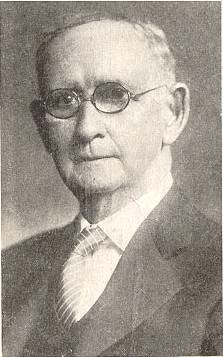 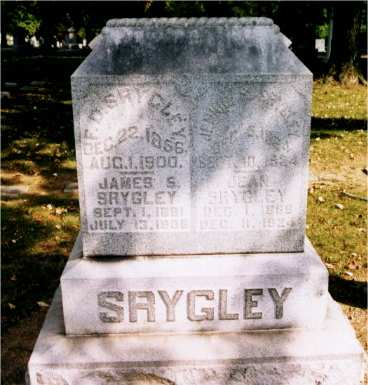 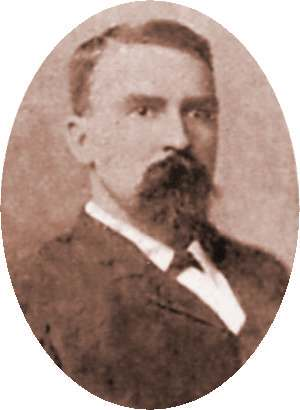 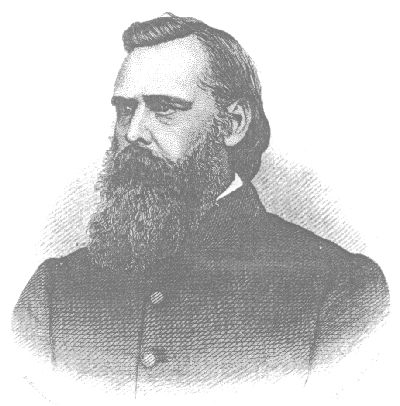 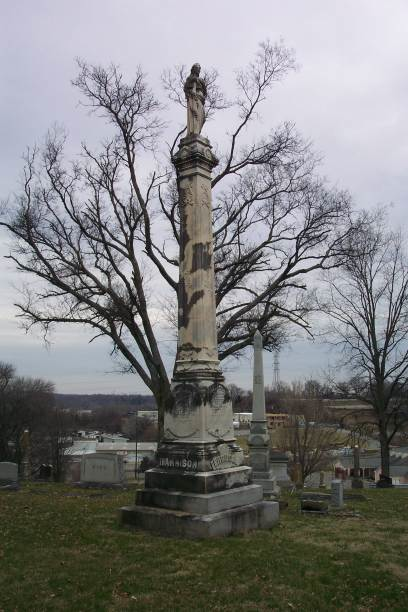 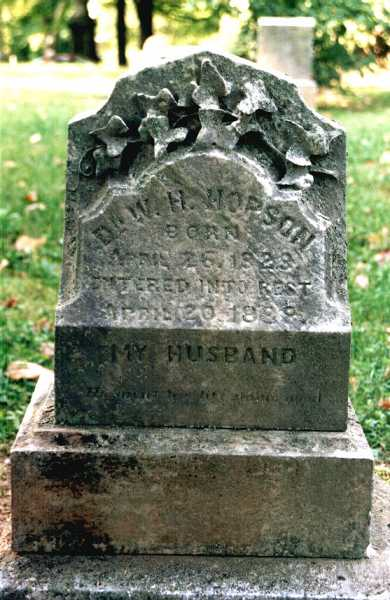 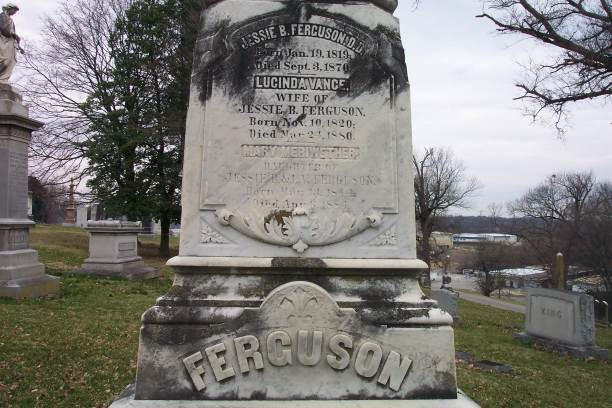 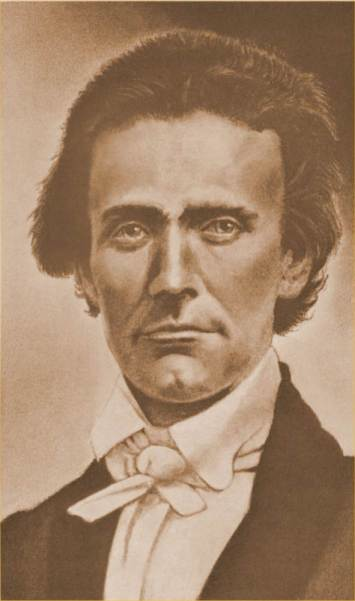 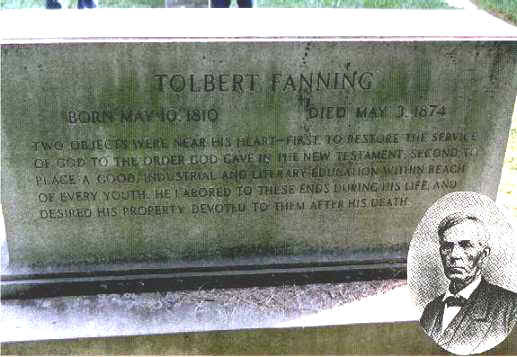 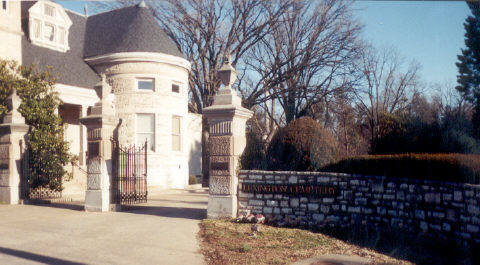 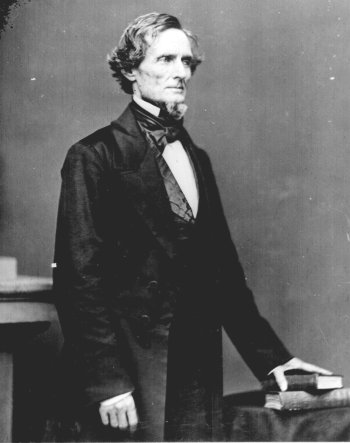 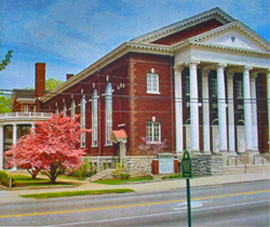 College Of 








The Bible
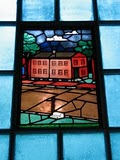 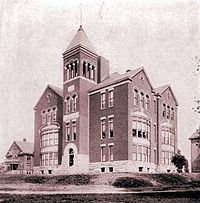 Lexington Cemetery
Hill StreetChurch
Jefferson Davis
Broadway Christian Church
Lexington, Kentucky
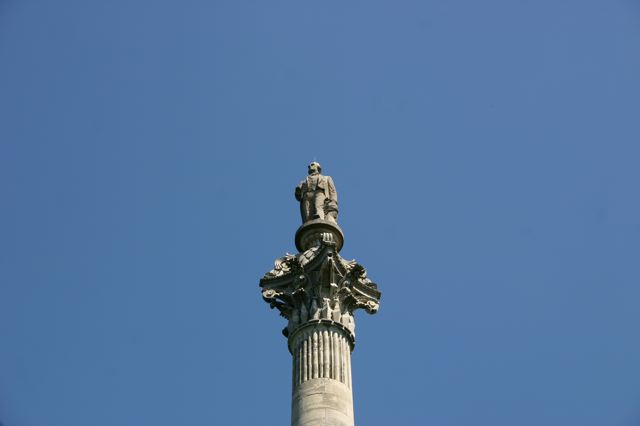 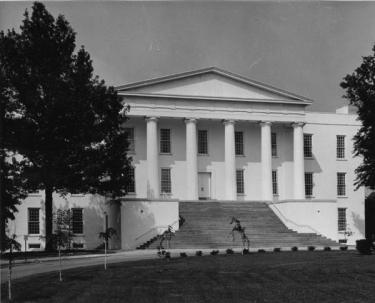 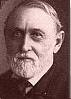 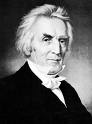 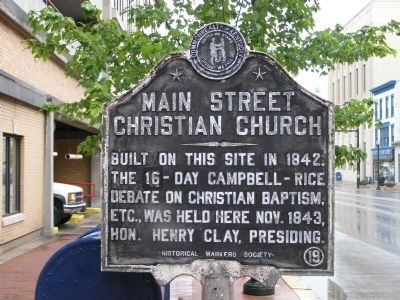 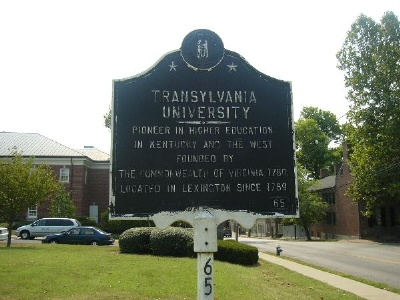 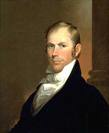 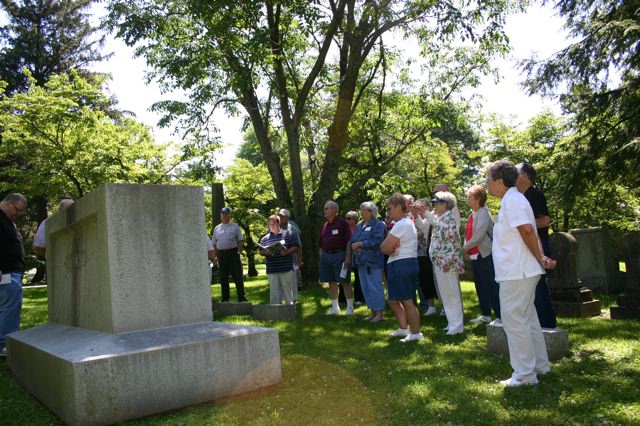 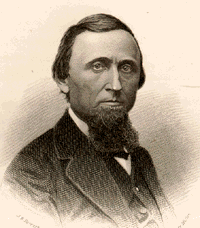 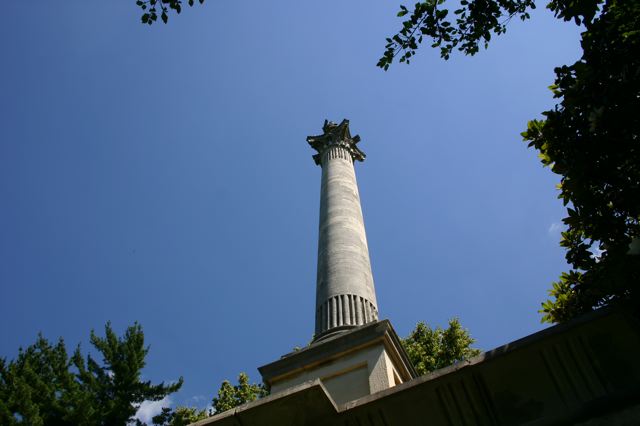 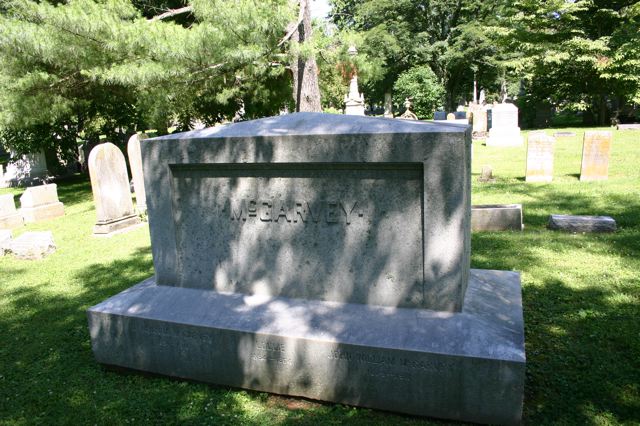 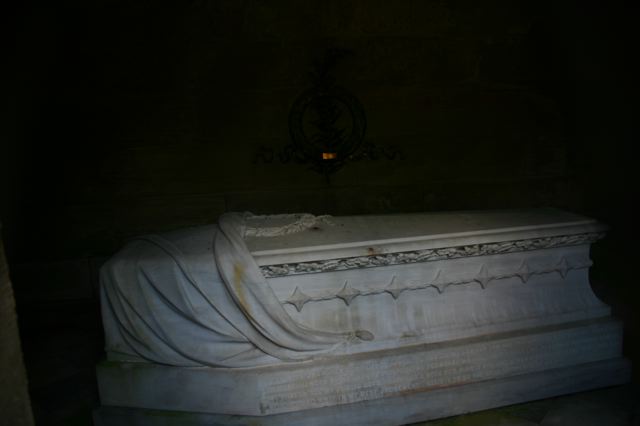 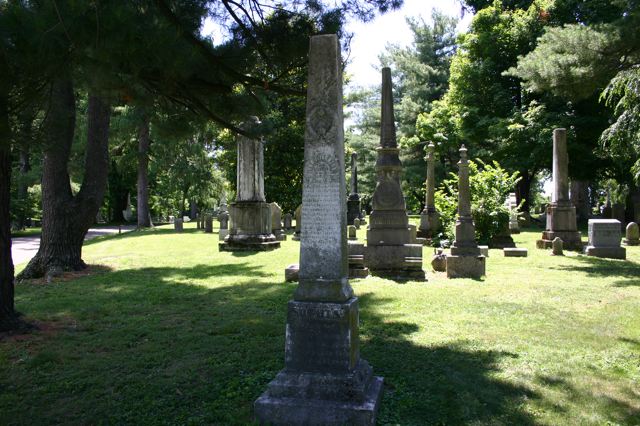 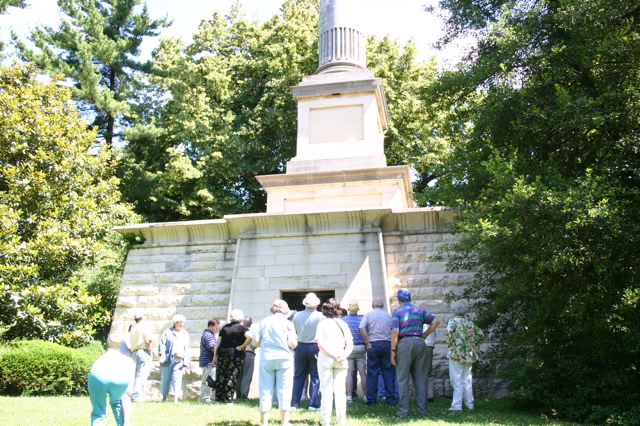 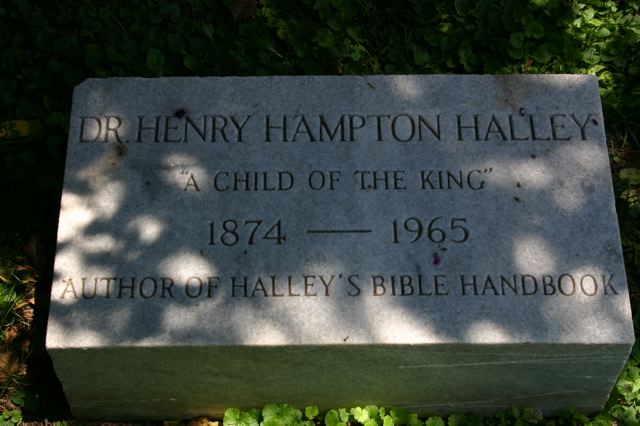 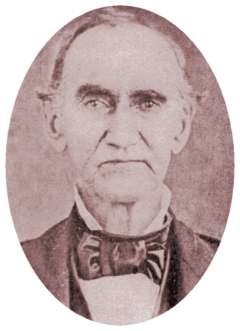 Lexington Cemetery
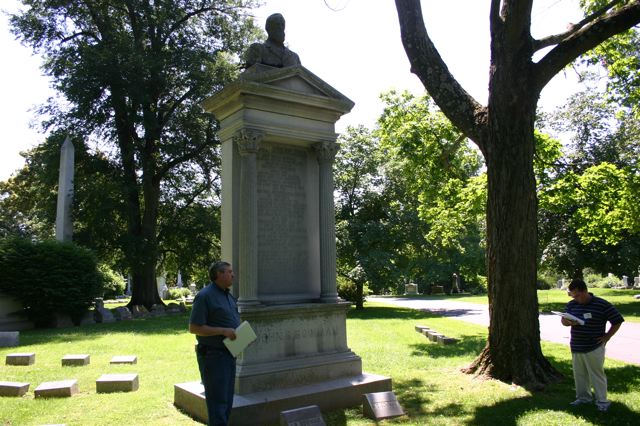 John T. Johnson
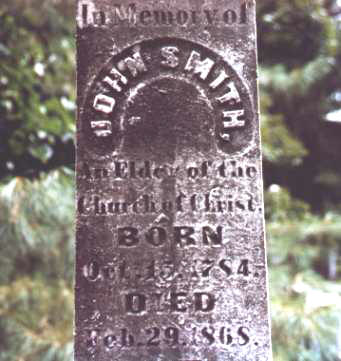 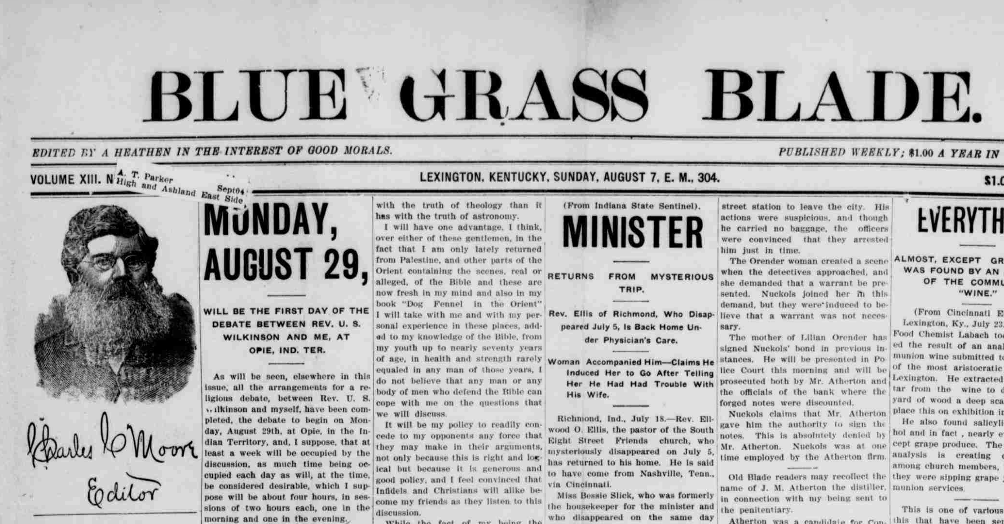 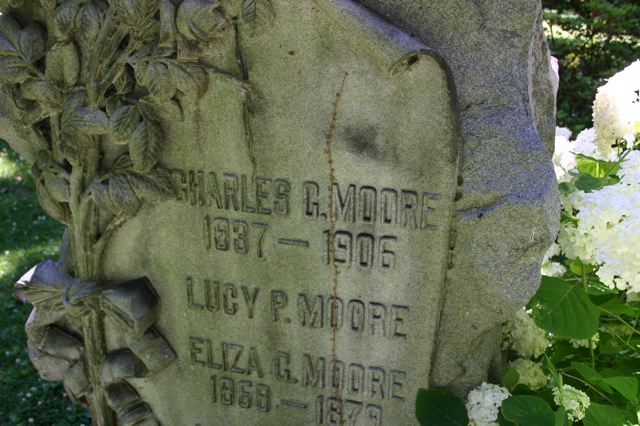 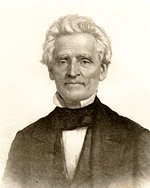 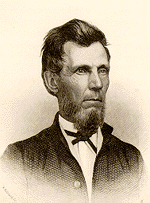 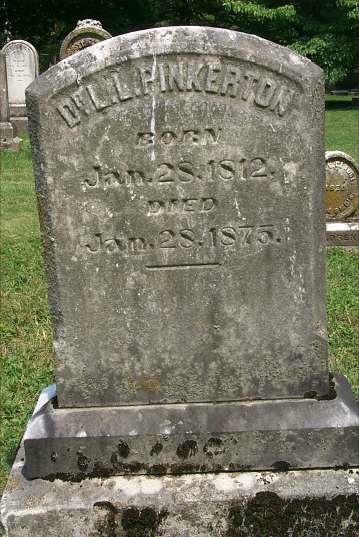 Midway/Frankfort, KY
F
R
A
n
k
f
o
r
t
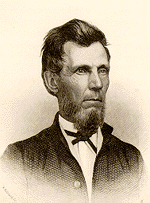 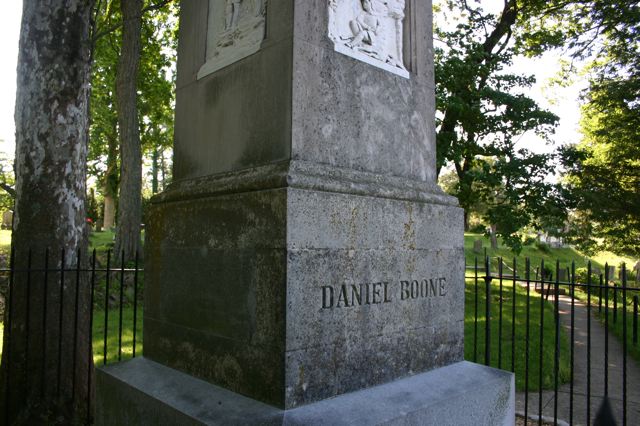 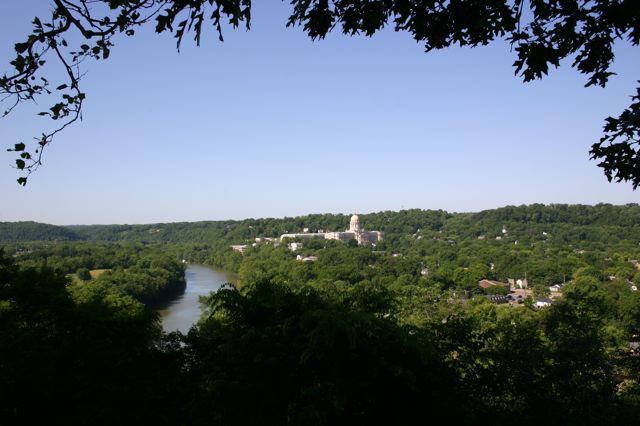 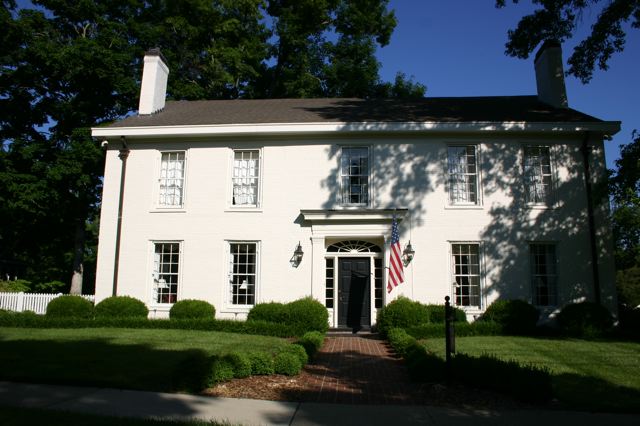 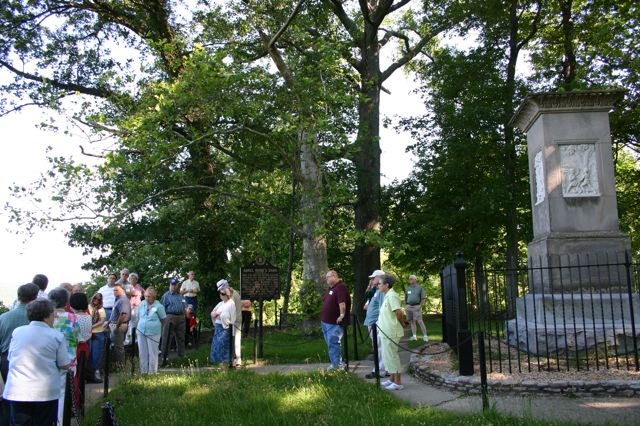 MI
D
W
A
Y
C
e
m
e
t
a
r
y
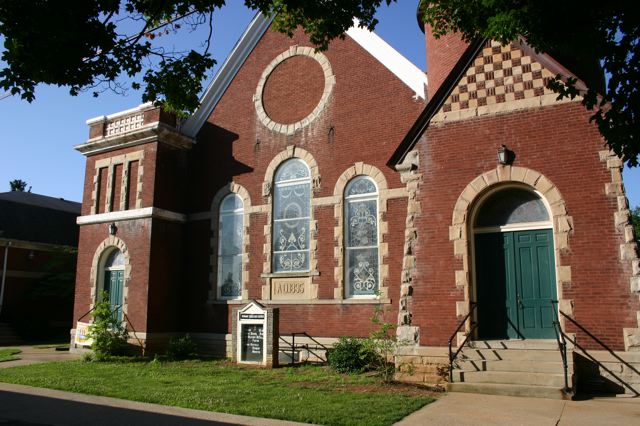 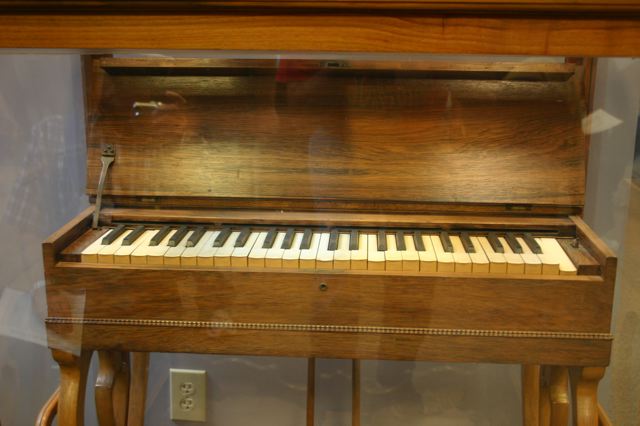 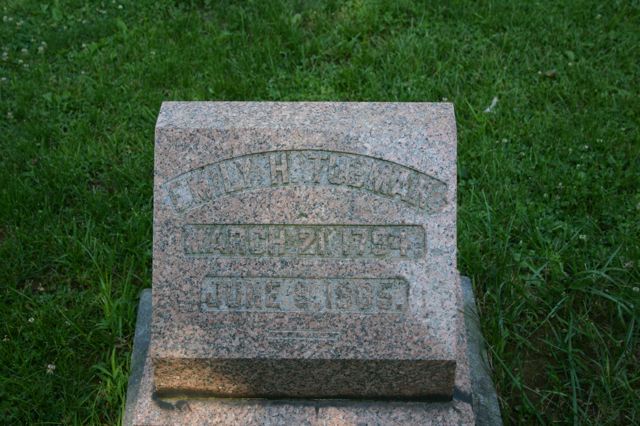 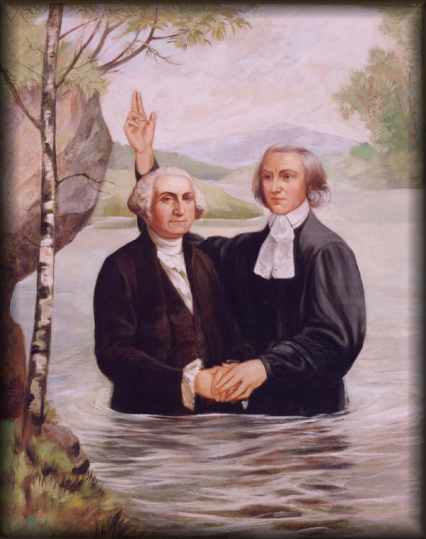 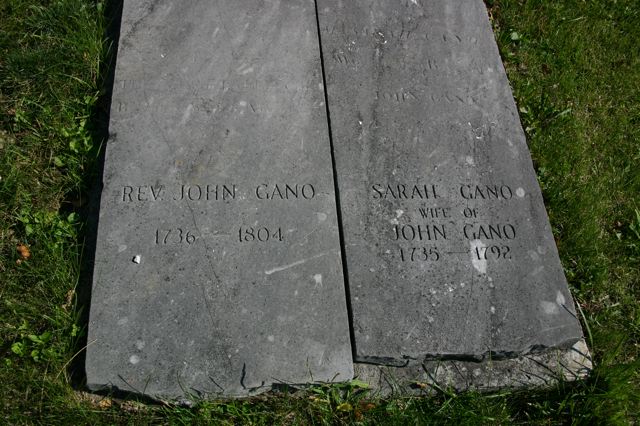 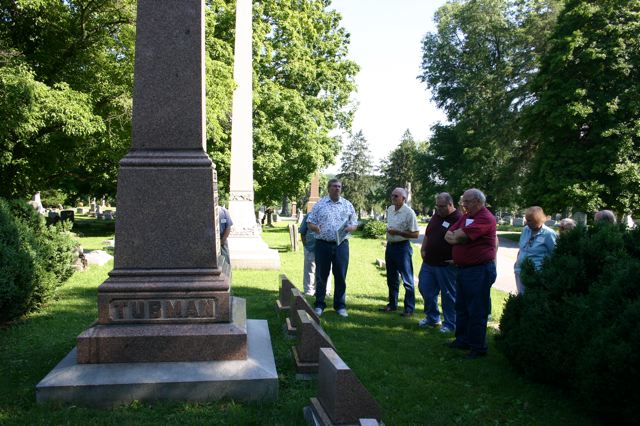 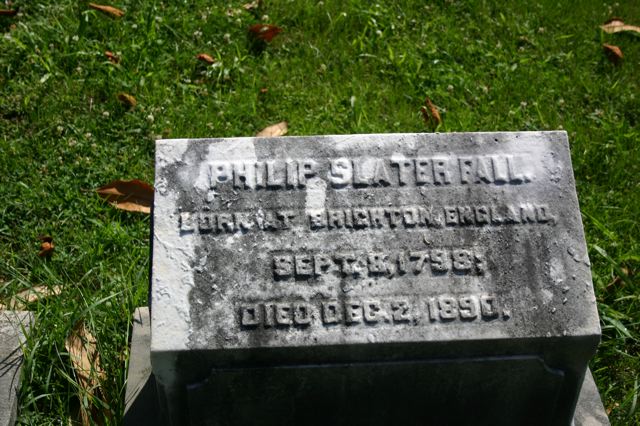 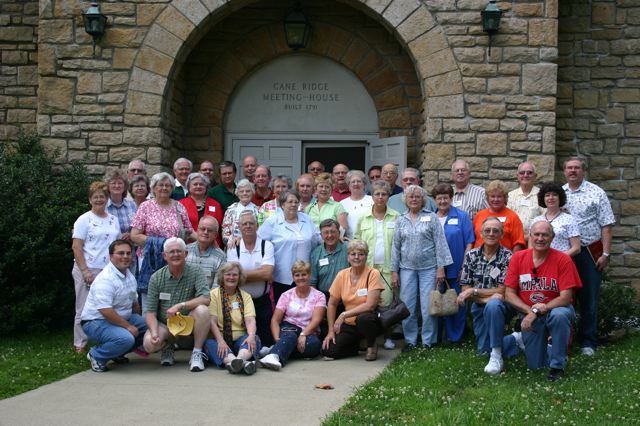 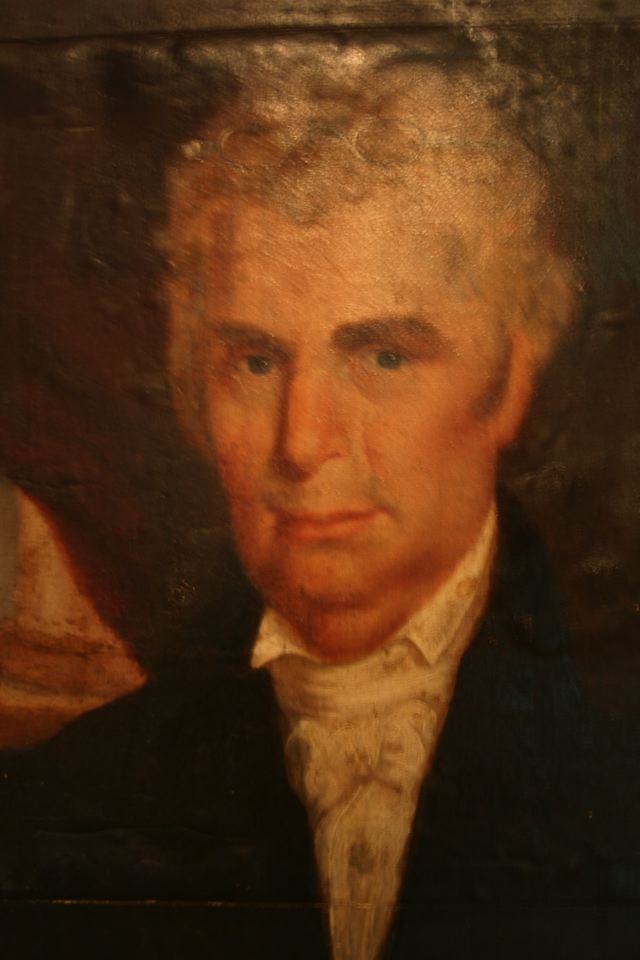 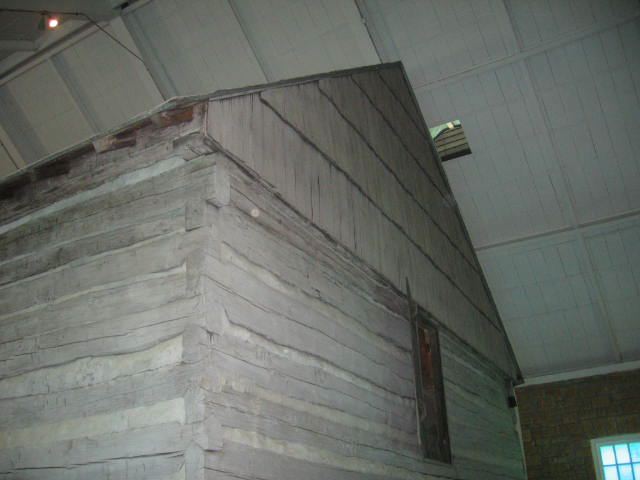 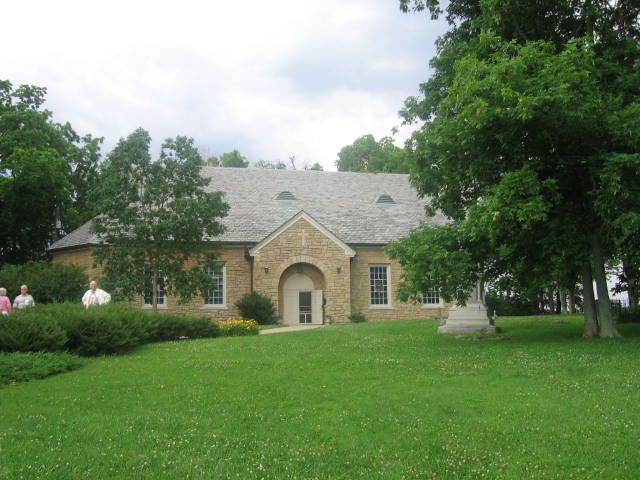 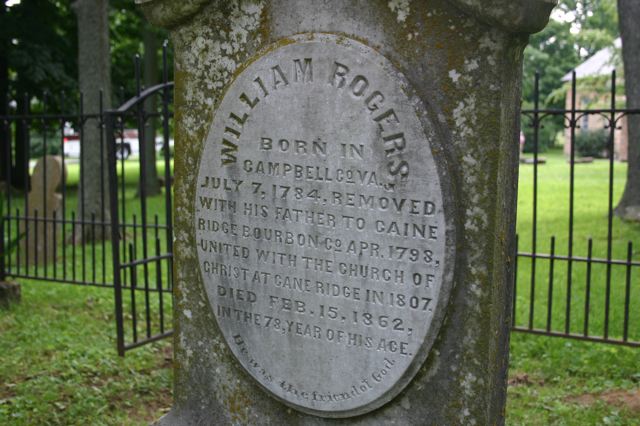 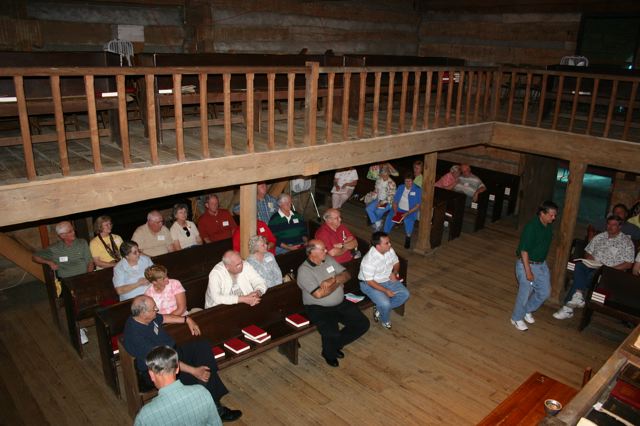 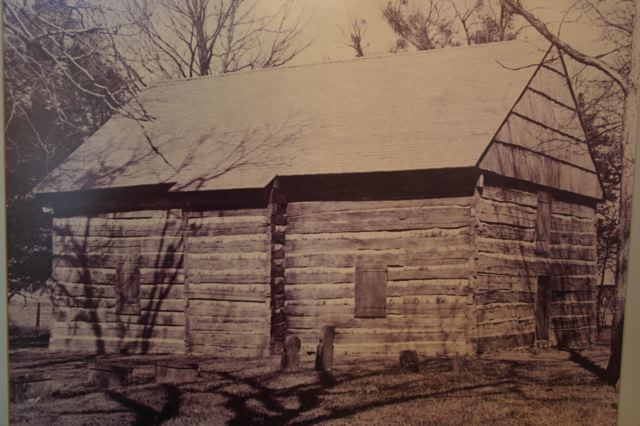 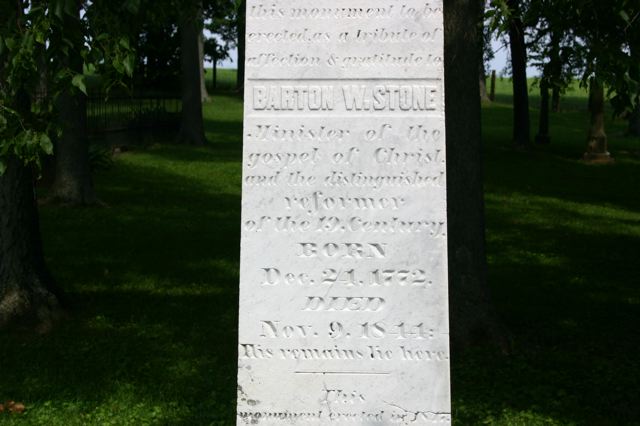 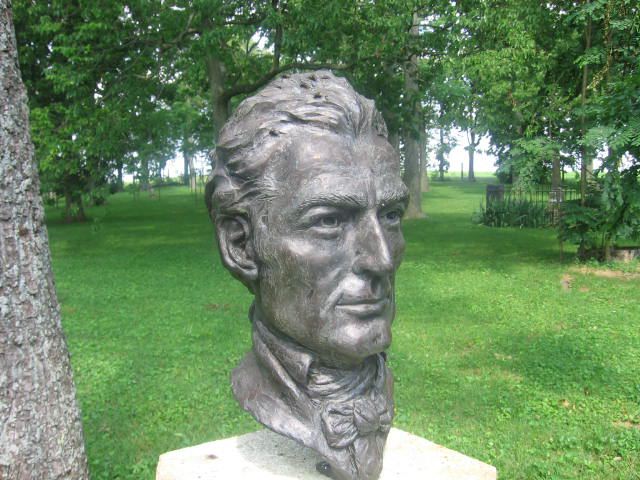 Cane Ridge, Kentucky
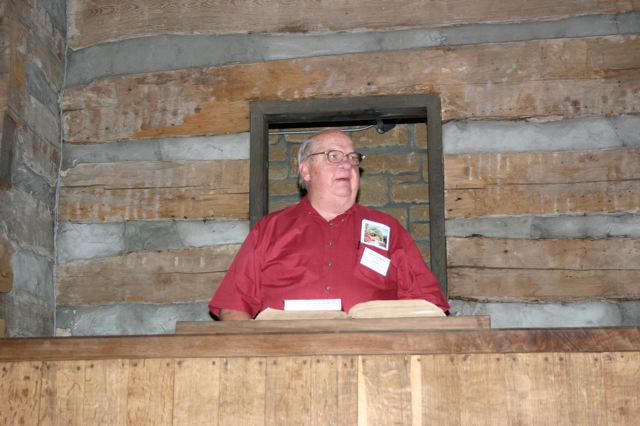 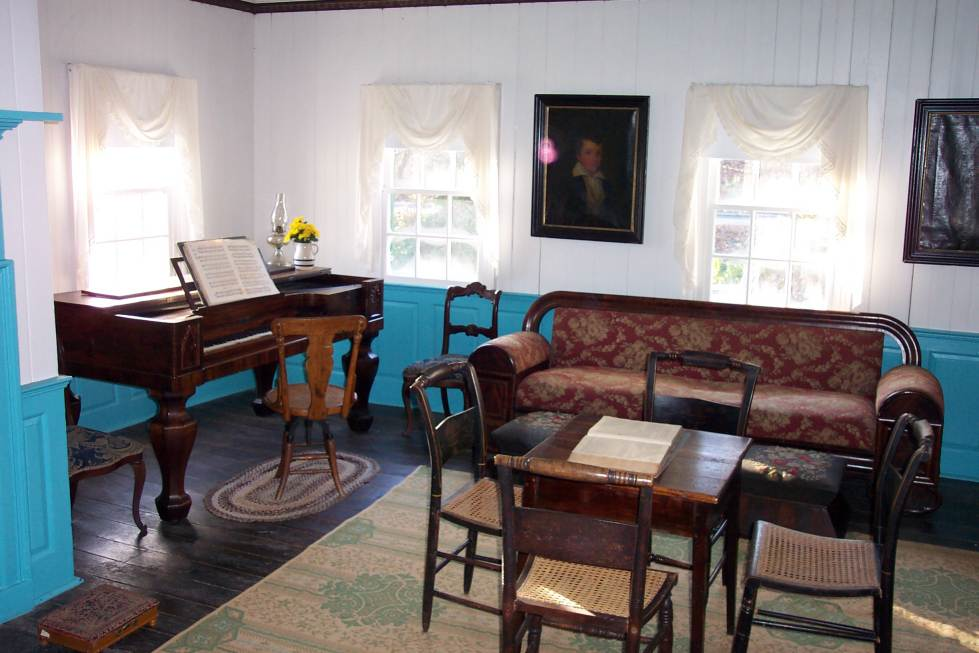 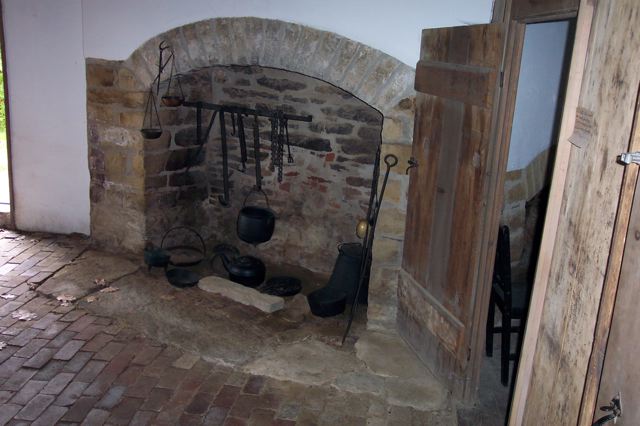 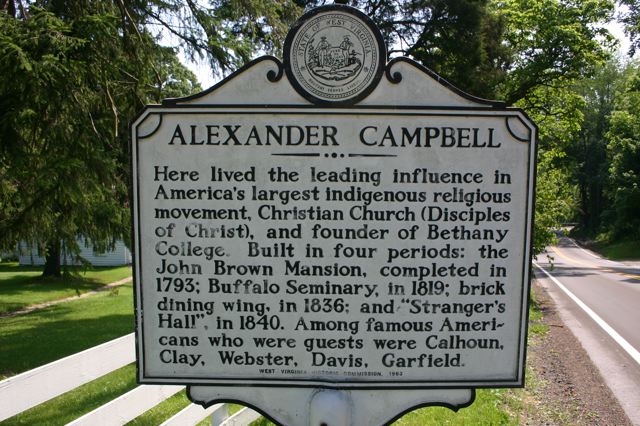 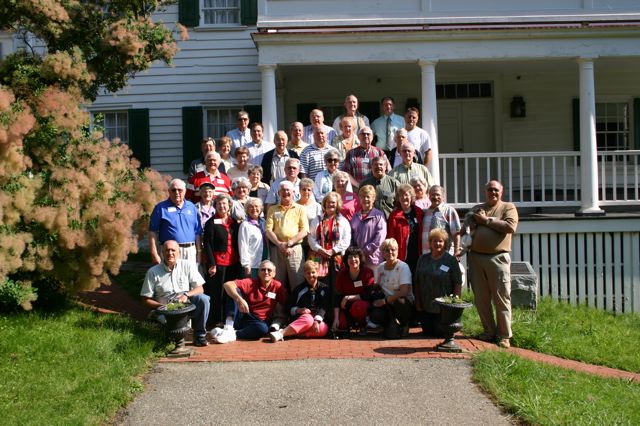 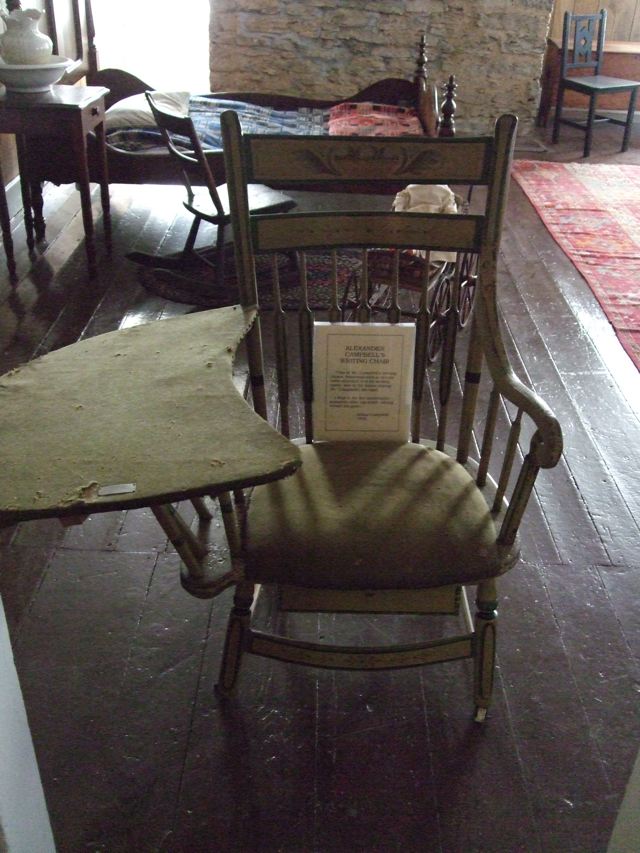 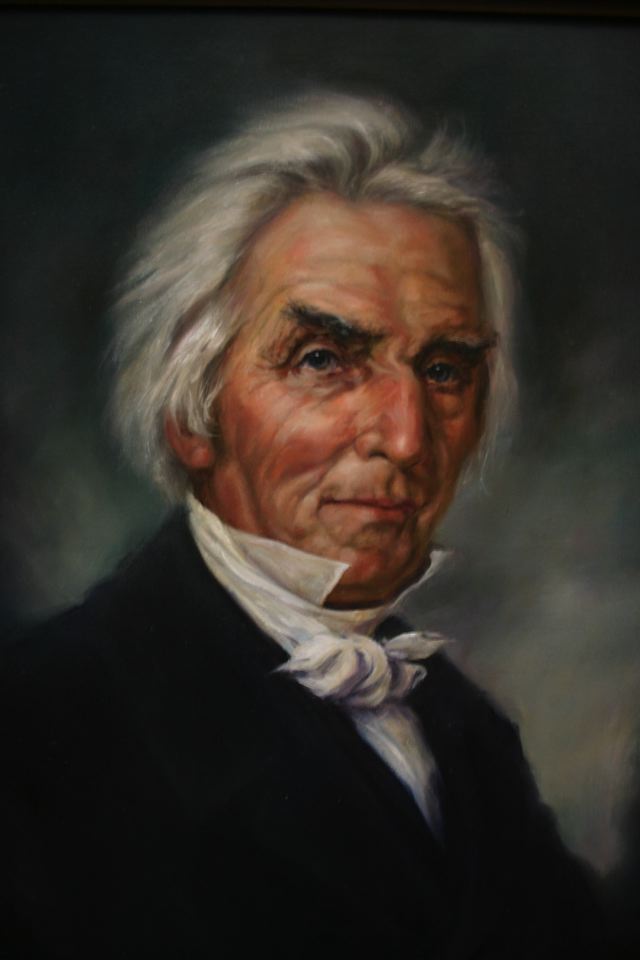 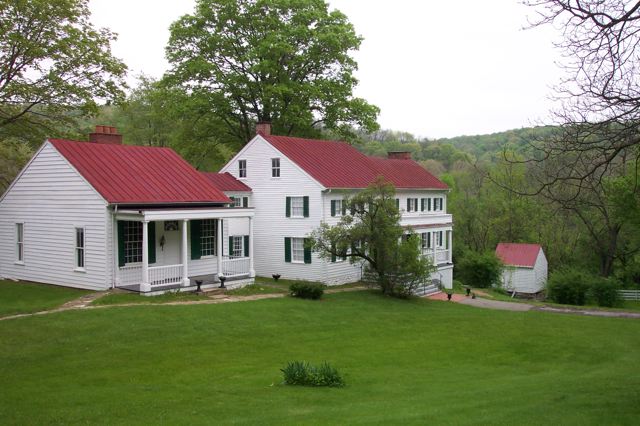 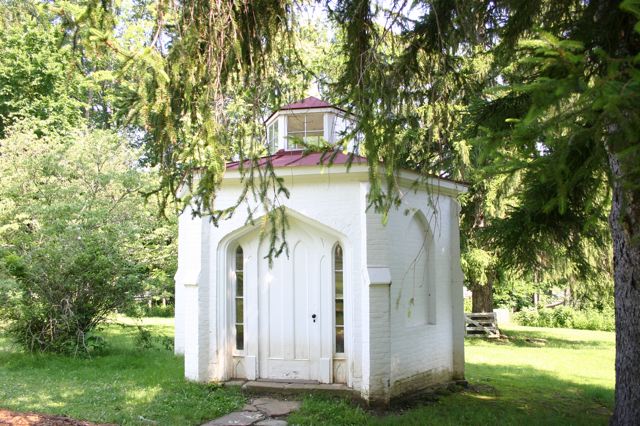 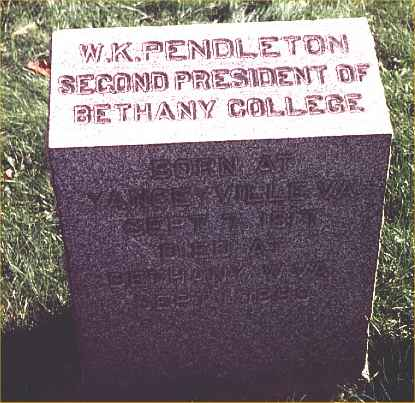 Bethany,  WV
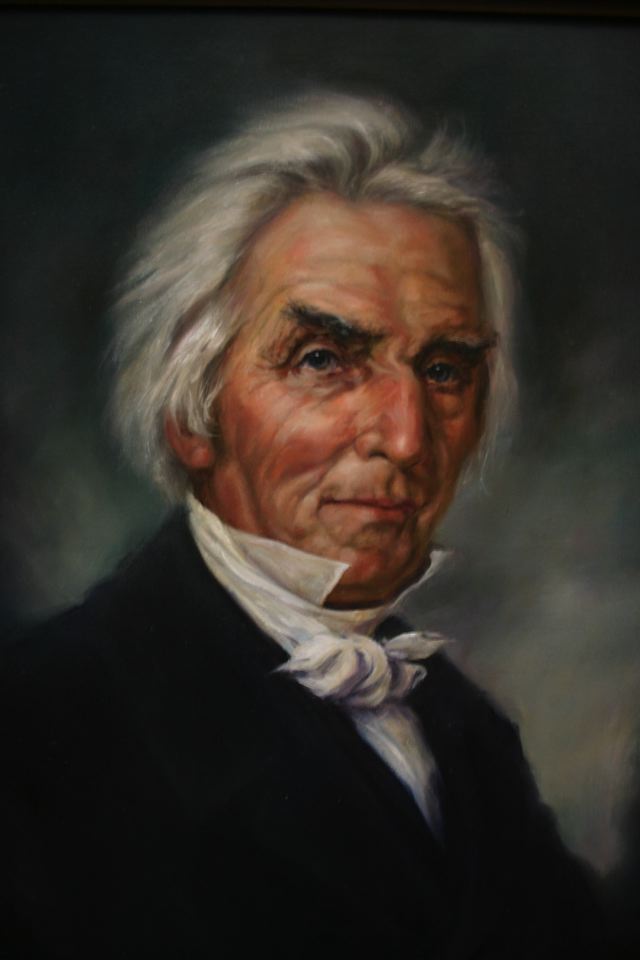 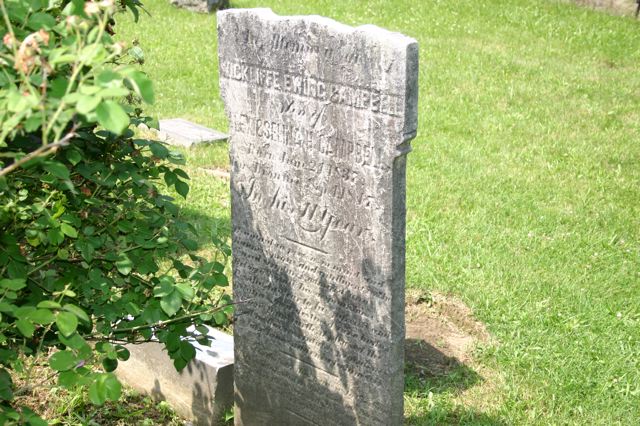 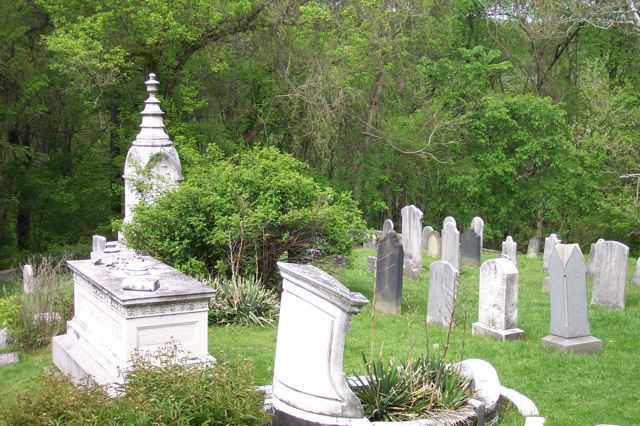 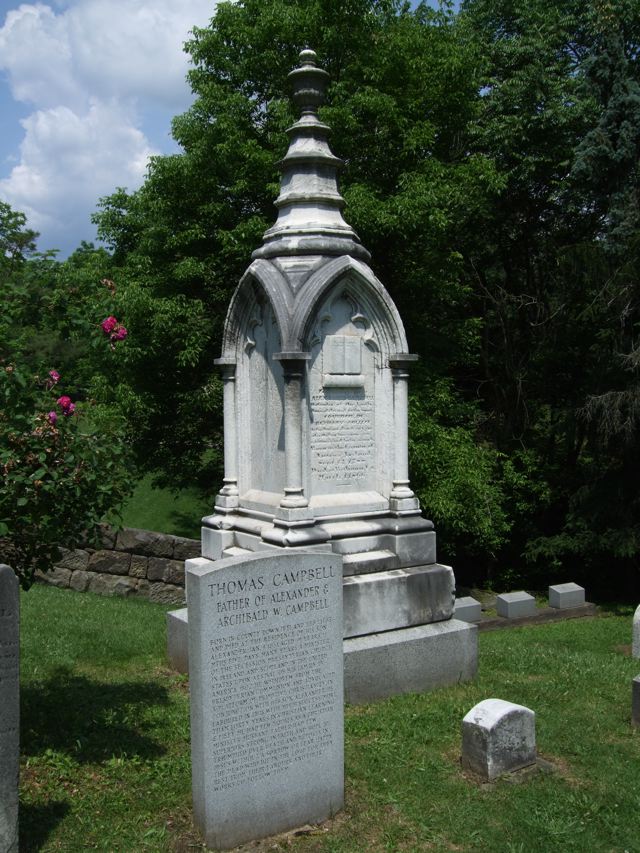 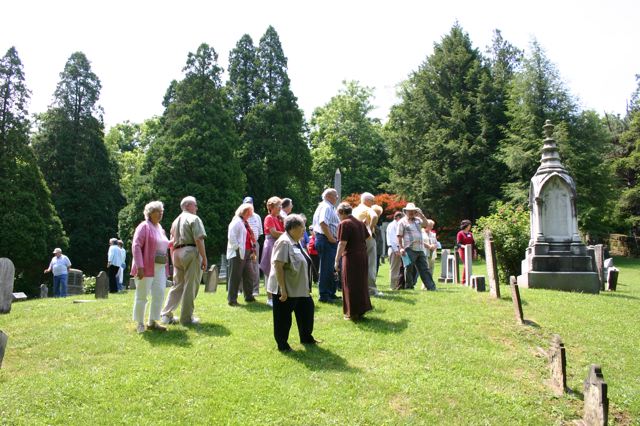 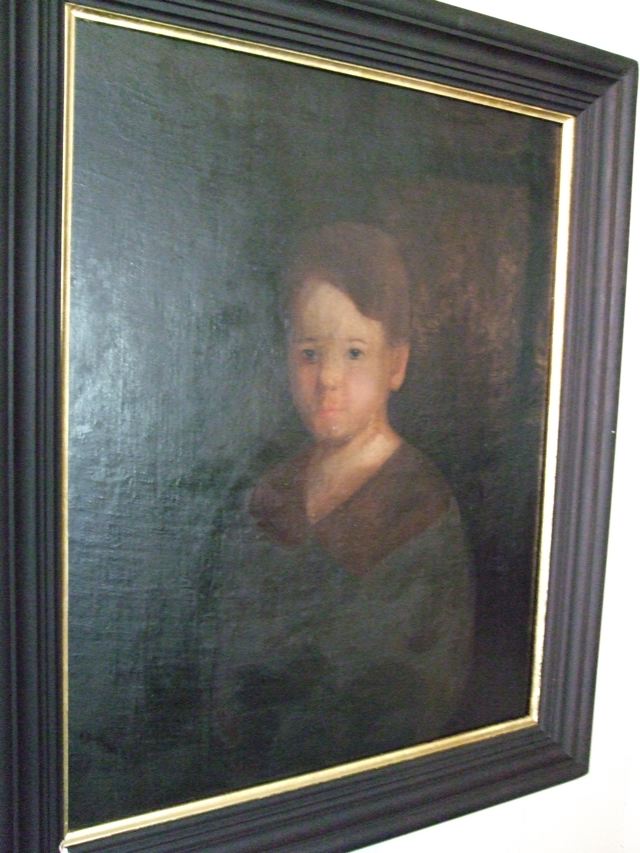 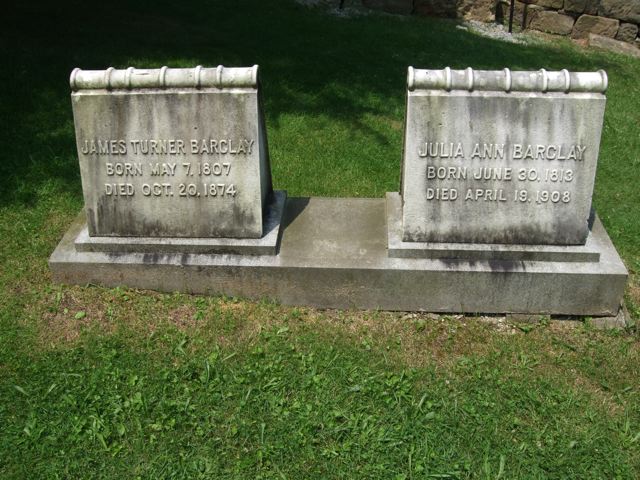 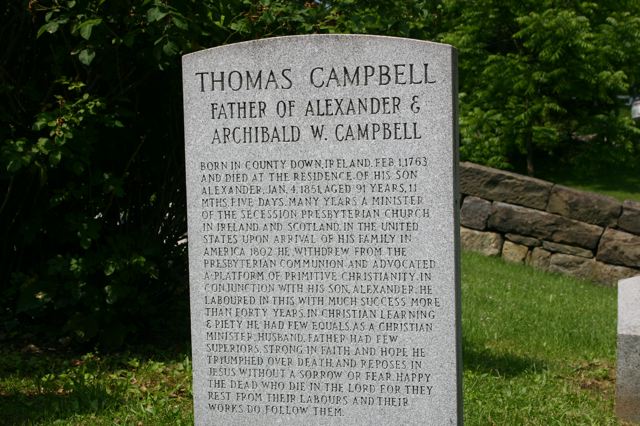 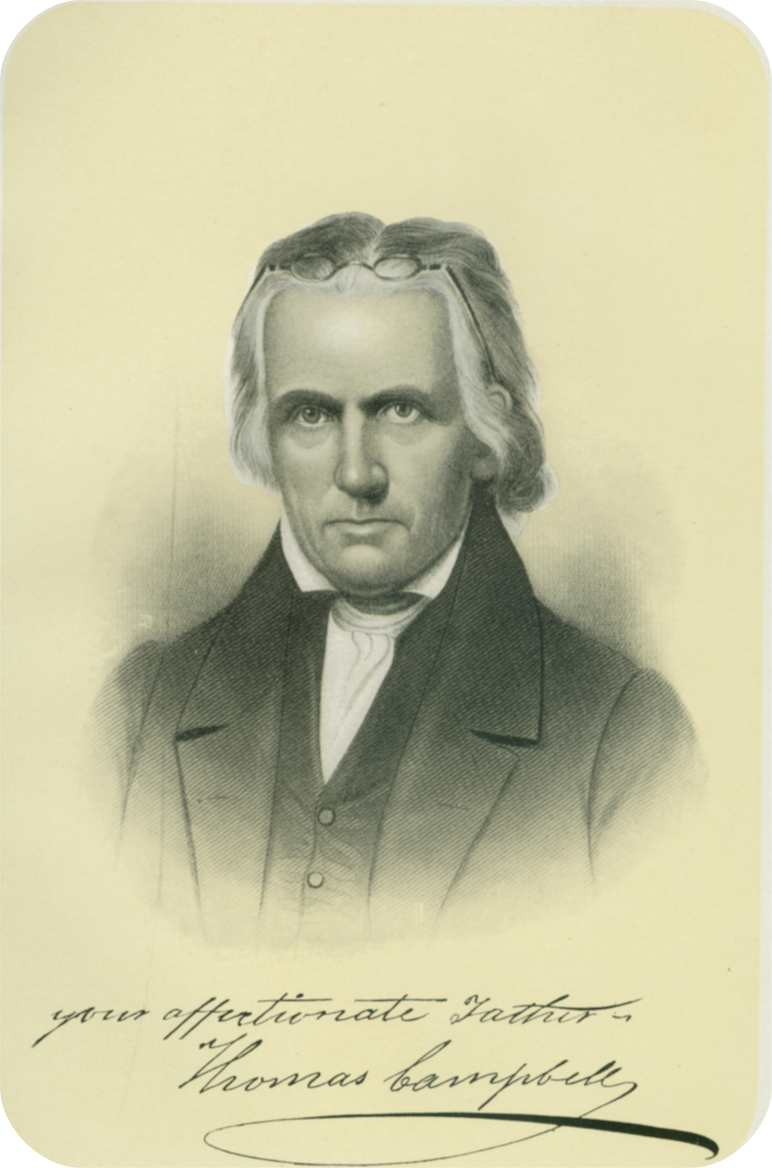 God’s Acre
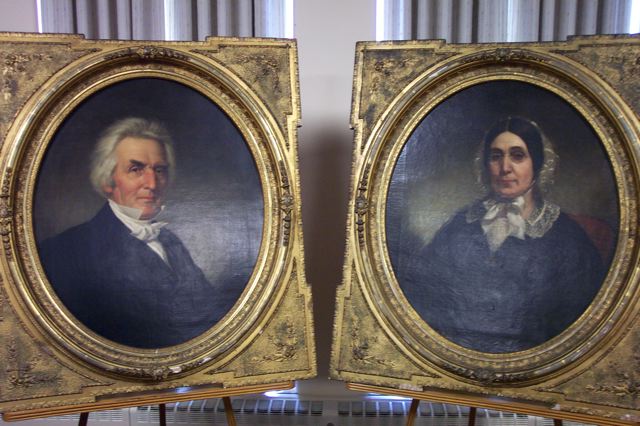 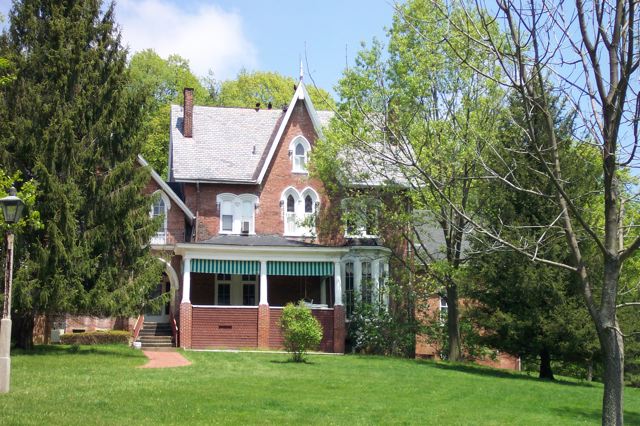 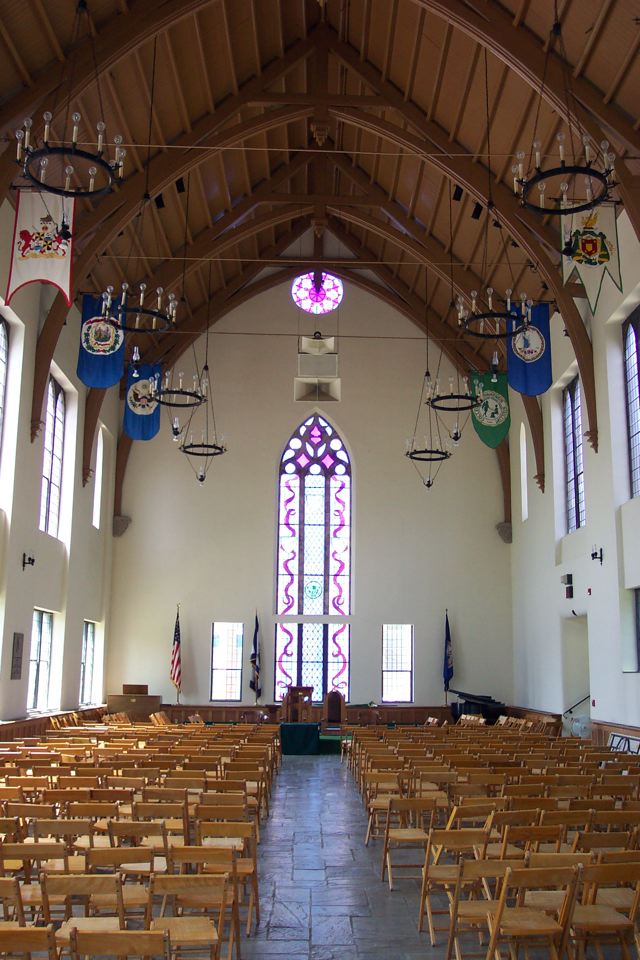 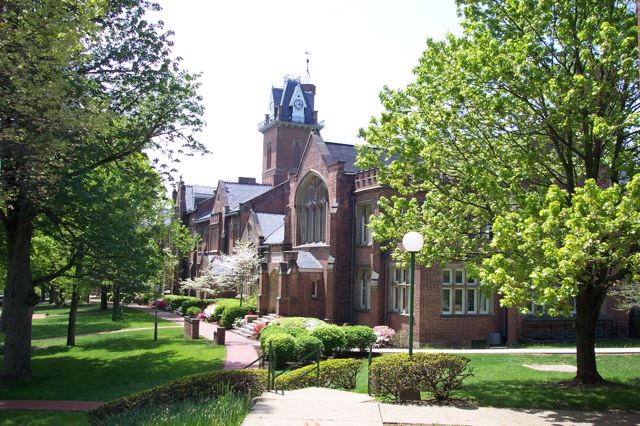 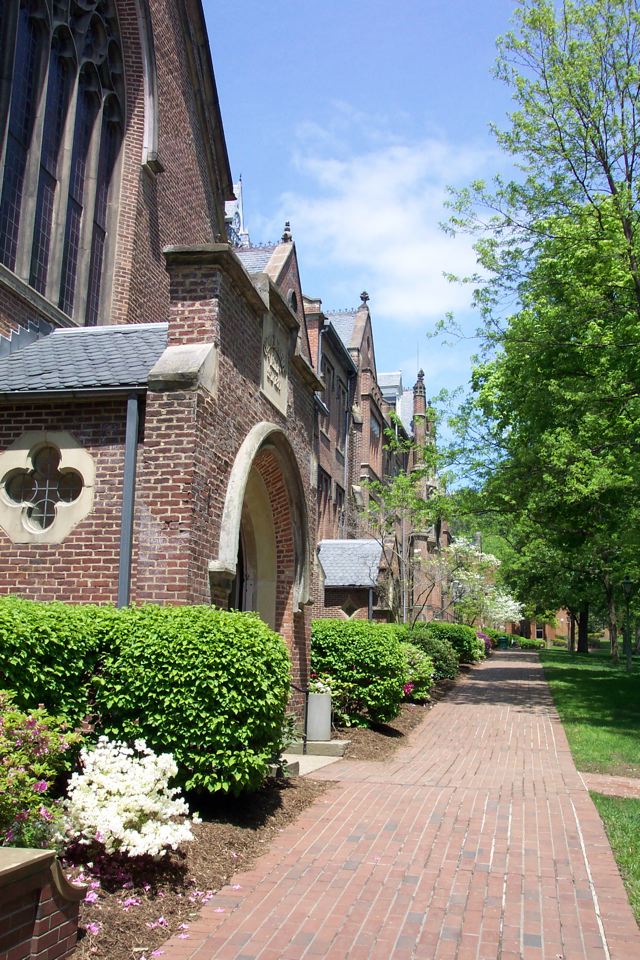 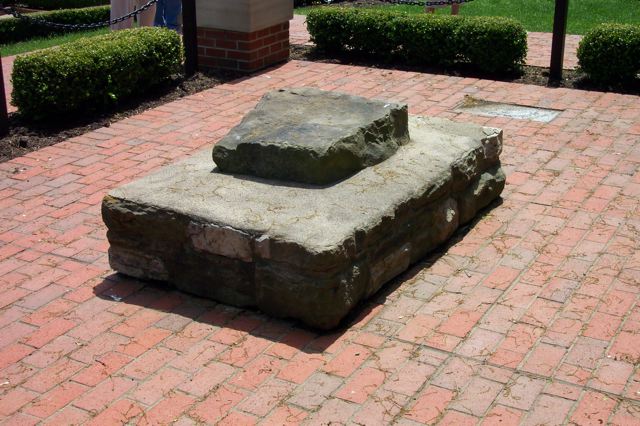 Bethany College
Around Bethany
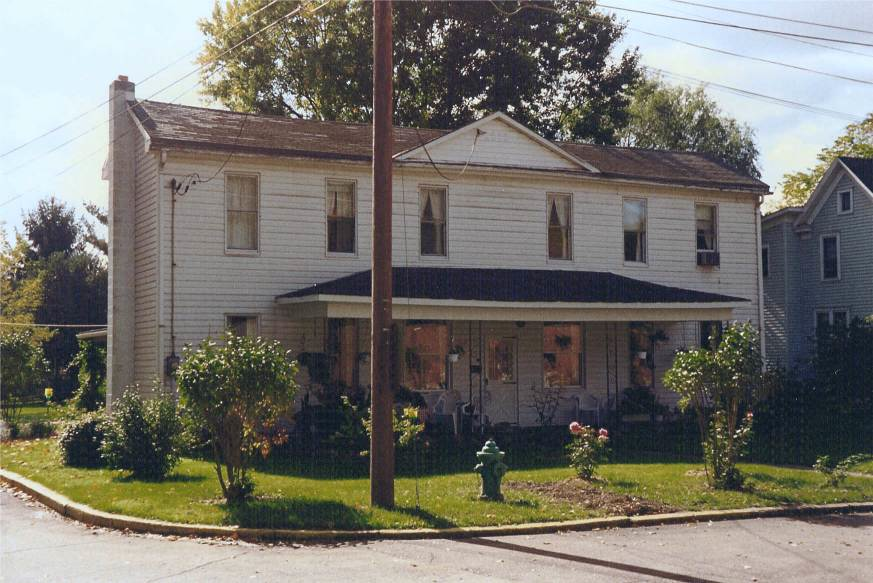 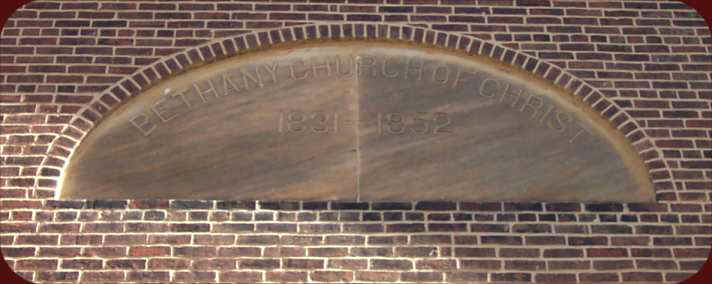 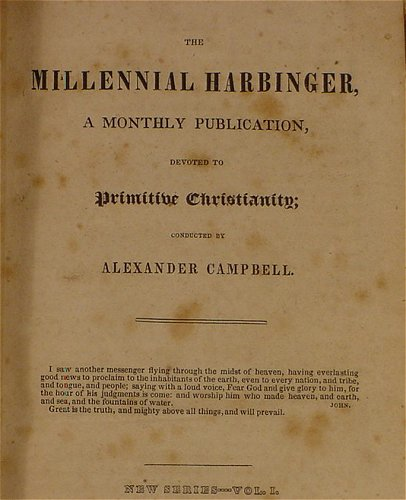 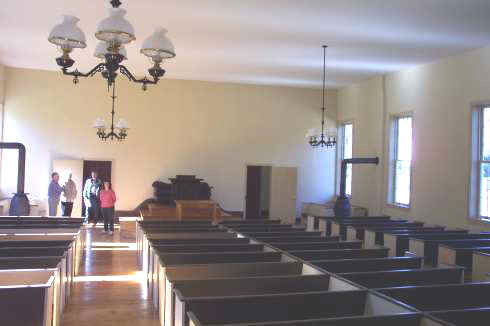 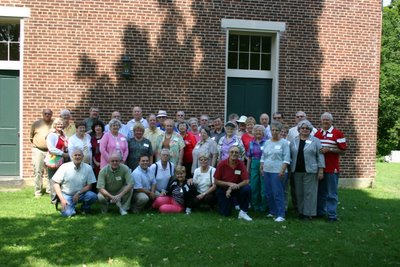 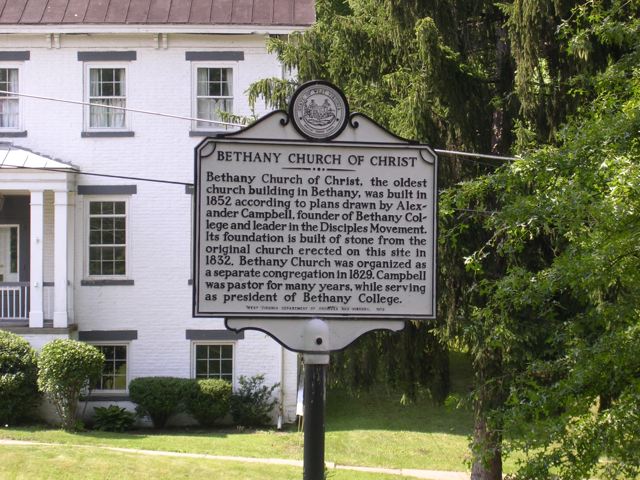 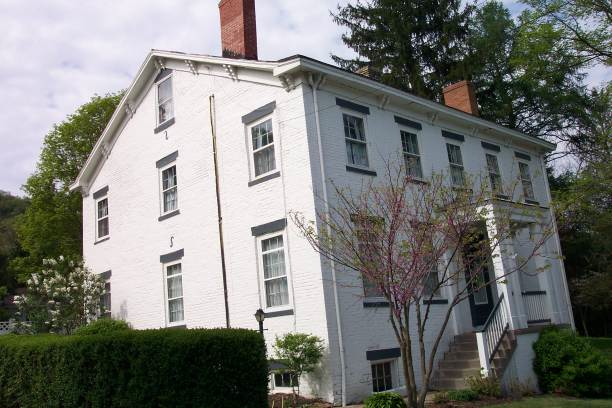 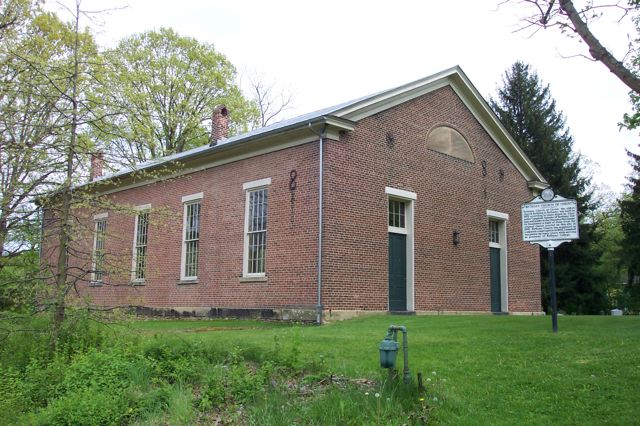